SBIF 05 Föräldramöte 2015
Agenda
Tränare och lagledare
Prestation vs resultat
Träning 
Seriespel
Spelregler 
Roller 
Cuper
Klubbkläder
Ekonomi
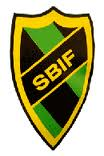 Tränare och Lagledare
Tränare:
Jocke och Tina Enheim, och Janet Ståhl 
Lagledare:
Lars Dahlqvist
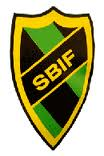 Prestation vs Resultat
Tränarna tycker:
Att det är viktigare att ha kämpat väl och spelat bra fotboll än att vinna en match
Att alla ska få spela på olika positioner
Att alla ska få lika mycket speltid
Att fotbollen ska ge positiv energi
Att vi ska ha roligt tillsammans 

Föräldrars roll:
Heja! På laget!
Fråga om barnet har haft kul
Ge inte instruktioner
Kommentara inte domare och domslut negativt

Det viktigaste är att killarna vill vara med och har roligt!

Tränarna tar tacksamt emot förslag, frågor och idéer!
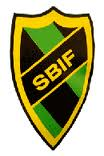 Träning
Tid och plats
Måndagar 18.00-19.00  Midälvaplan 20  och  27 april. Därefter Västhagen 19.00-20.00 
Onsdagar 18.00-19.00  Midälvaplan 22 och 29 april. Därefter Sidsjövallen 18.00-19.00 (om det är möjligt)
Samling 10 minuter innan och avslutning 15 minuter efter för stretching och läsning

Fokusområden
Försvarsspel – Att jobba hem och stå på rätt sida
Passningar – Slå bredsida, lagom hårt och efter backen
Rörelse – Passa och ta ny position, vara passningsbar
(Teknik – lära sig att föra boll framåt, ta emot bollen, skjuta mm) 

Övningar
Bygger på fokusområden
Lagom många olika övningar
Planering, läggs på laget.se
Övningsbanken, hjälp av  Karl
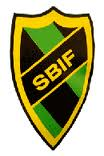 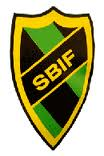 Seriespel
Vi har anmält 2 stycken 7-mannalag i Div 7C och 7D
I våra grupper spelar: 
Div 7C
Alnö IF P05 vit, Fränsta IK 1, Selånger FK P05 Röd, Sidsjö-Böle IF P04 Grön,  Sund IF P05, Sundsvall FF P05, Söråkers FF P04
Div 7D
Essviks AIF P05, Medskogsbron BK P05, Sundsvall FF P05 Röd, Söråkers FF P05, Ånge IF
Några kommer få spela dubbla matcher, i första hand avgör träningsstatistik vilka som får dubbla. 
Eventuellt låna spelare från P-04 och P-06 vid behov
Föräldrar kan hjälpa till genom att svara så fort som möjligt på kallelser så vi kan planera och låna spelare vid behov
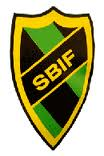 Seriespel
Div 7 D		
2015-05-10 10:00	Sidsjö-Böle IF P05svart - Medskogsbrons BK 05	           Essviksvallen gräsfält
2015-05-17 10:00	Sundsvalls FF P 05 röd - Sidsjö-Böle IF P05svart	           Viforsplan
2015-05-24 14:30	Söråkers FF P04-05 P05 - Sidsjö-Böle IF P05svart           Sidsjövallen (lilla)
2015-05-31 11:00	Ånge IF - Sidsjö-Böle IF P05svart		           Ånge Idrottsplats
2015-06-06 10:00	Sidsjö-Böle IF P05svart - Essviks AIF P05	           Essviksvallen
			
Div 7 C		
2015-05-03 11:00	Söråkers FF P04-05 P04 - Sidsjö-Böle IF P05grön           Bergsåker Camping 7m
2015-05-10 11:00	Sidsjö-Böle IF P05grön - Sidsjö-Böle IF P04grön	           Söråkers IP lilla 5/7-manna
2015-05-17 13:00	Sidsjö-Böle IF P05grön - Sundsvalls FF P05	           Sundvallen
2015-05-24 10:00	Alnö IF P05 vit - Sidsjö-Böle IF P05grön	           Sidsjövallen (lilla)
2015-05-31 12:00	Sidsjö-Böle IF P05grön - Fränsta IK 1	           Sundvallen
2015-06-07 15:00	Sund IF P 05 - Sidsjö-Böle IF P05grön	           Sidsjövallen (lilla)
2015-06-10 19:00	Sidsjö-Böle IF P05grön - Selånger FK P05 Röd	           Äppellunda IP
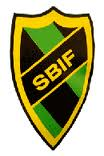 Spelregler
Detta gäller under träningarna:
Under träningen koncentrerar vi oss på fotboll
Vi pratar snällt med, till och om varandra
Vi hjälps åt att samla ihop konor, bollar, västar mm
Vid samling pratar en i taget
Vi uppmuntrar, förstärker och berömmer varandra
Ha kul
Syftar till att alla ska:
ha roligt, lära sig fotboll, ses och höras, lära sig att ta hänsyn och vara snälla mot varandra, förstå vad det innebär att vara med i ett lag och en förening m.m.
Konsekvenser:
Ta en paus, sitt på sidan en stund under träningen om det är svårt att koncentrera sig. Förstör inte för de som vill spela fotboll! Kom tillbaka och var med igen när du vill spela fotboll.
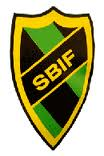 Roller runt laget
TränareJocke, Janet och Tina
Lagledare
Lars Dahlqvist (Sebastian)
Sammandragsansvarig, sätter ihop arbetsschema till sammandrag
Lars Holmberg (Henning)
Kassör, hanterar in- och utbetalningarMalin Styrman (Kalle)
Representanter ungdomssektionen, deltar på möten
Lars Dahlqvist (Sebastian)
Ann Torstensson (Erik)
Grupp för sponsring, försäljning och arb. Uppdrag
Jörgen Bergström (Vidar), gruppansvarig
Vilka cuper ska vi delta på?
Hudik Cup 12-14 juni
Lilla VM 26-28 juni
Mittnorden 31 juli-2 aug
Drakcupen 7-9 aug
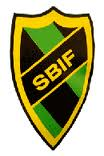 Klubbkläder
Kläder
Vi har avtal med Intersport i Birsta och märket är Umbro 
Vad behöver vi?
Nya overaller
Nya väskor
Matchtröjor, både svart och grön? Finns det några att ärva?
Jackor
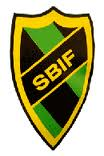 Ska vi fortsätta läsa efter träningarna?
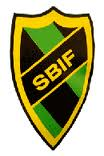 Ekonomi
Medlemsavgift 150 kronor + serieavgift 600 kronor
= 750 kr ska sättas in på lagkontot senast före första match
Vi har idag 12 923 kronor i lagkassan 
Funkar 300 kronor i växelkassa?
Hur mycket pengar behöver vi få in?
Hur får vi in pengarna?
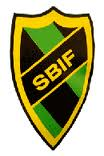